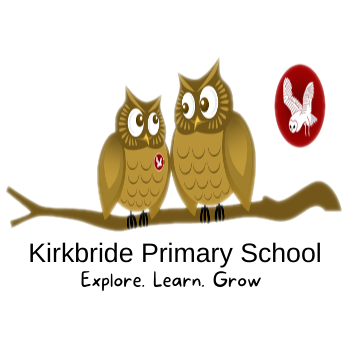 Elm Class
Welcome back to School January 2024
Welcome Back Elm Class!
Reading
We still ask that children are ‘Striving for Five’- reading their book at least 3 times a week at home for approx 10 minutes. Frequent reading, particularly of a familiar text helps to build fluency and stamina and is part of becoming a confident reader.  Your child can read to you or you can read to your child, but emersion within the story iand reading for pleasure is key.
Please listen to your child read and sign their reading record as well as talking to them about their reading- what are they enjoying, what would they like to read, something they have learned. 
Our Library day will be a Monday this half term so books will be changed then. They may not be able to read their library book independently, and that is fine. We ask that these books are shared with parents and carers if necessary, so children can enjoy the books that they have chosen and see good modelling by parents and carers at home, as well as adult modelling in school.
Homework
As well as reading with your child, we will continue to set spelling and reading comprehension homework to support our transition to fluent readers and spellers. These activities will be put into your child's home learning folder. Each week your child will also be set maths homework on Mathletics and can practice on TT Rockstars.
TT Rockstars supports times tables as Year 3 are expected to answer questions within a 6 second time frame from the 2x, 5x, 10x, 3x, 4x and 8x tables. 
Year 4 are expected to answer questions at the same speed from any times table up to 12 x 12. We are teaching times table facts and strategies daily in class to go alongside use of the app at home, so please encourage your child to go on this at home.
We will send these home each Friday to be returned by Wednesday of the following week. If you need any help or support with set tasks, please let us know and we are happy to support.
Happy New Year to you all!
 We loved welcoming the children back to school and look forward to the coming term in Elm Class with myself and Mrs Stamper.
We have attached our learning overview for the next term for you to see how we aim to explore, learn and grow over the next 12 weeks. 
If you would like any more information, please do not hesitate to ask one of us.
Equipment
Each day your child needs their reading book and record and a coat with a hood and maybe a hat and gloves. 
PE kit is needed in school all week but for Spring 1 their PE session is Monday each week. With it being cold, your child can wear tracksuit bottoms or leggings. Monday will be led by GLL coaching and a Friday will be Forest School so your child will need a change of clothes suitable for outdoor activities and a pair of wellies.  Spring 2 will still be a Monday with GLL Coaching but Forest School will change to Carlisle Dance Academy on a Thursday morning.
Important Dates Coming Up
Looking forward to lots of exciting learning opportunities across the term. Any questions or queries about anything, just let us know:
Tuesday 23rd January – reading drop in for parents at 2.30pm
Hockey competition – 26th January 2024                                            Young voices – Wednesday 7th February
Friday 1st March – reading drop in for parents at 8.30am
Netball competition – 2nd March 2024
Viking visit 12th March
Tag Rugby – 15th march
 Re Workshop – 26th March 2024
Snack
We are still offering a free daily snack (Toast) to every child in KS2.
Spring learning letter
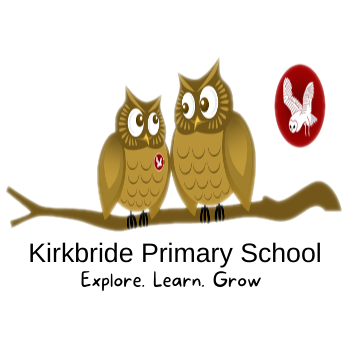 Elm Class  September 2023
We are Reading:
Young Gifted and Black 
The Girl who stole an Elephant.
We are Creating:
Printmaking and textiles within Art.
Mechanisms and hinges within D&T.
We are Writing: 
Adventure Stories
Explanation Texts
Poetry
Stories from another culture.
We are Communicating:
In French we are learning about calendars, birthdays, weather and the water cycle.
In PHSE we are investigating keeping ourselves safe, rights and respect.
We are Solving: 
Times table and related division facts 
Length and perimeter
Fractions and decimals
Mass and capacity
We are Exploring:
We are locating  the world’s countries, using maps to focus on Europe (including the location of Russia) and North and South America. We are also exploring ‘The Vikings’ as part of our History topic and their invasion and struggle with Alfred the Great.
Within Science we are investigating animals including humans and living things in their habitats.
We are Growing:
Reasoning and problem solving skills
Growth mindset- crossing the learning pit…’I can do this’
Recall of ‘sticky’ knowledge- what has stayed in our memory and how can we access and use this?
Team work-listening and compromising to build a stronger idea